Homework Check
Homework Check
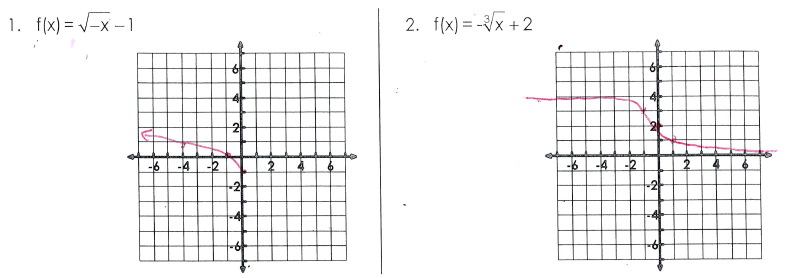 Homework Check
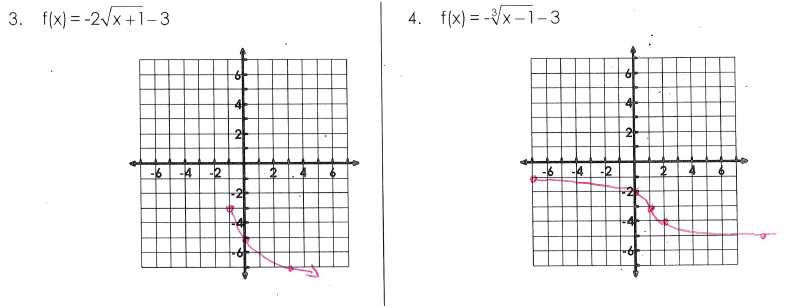 Homework Check
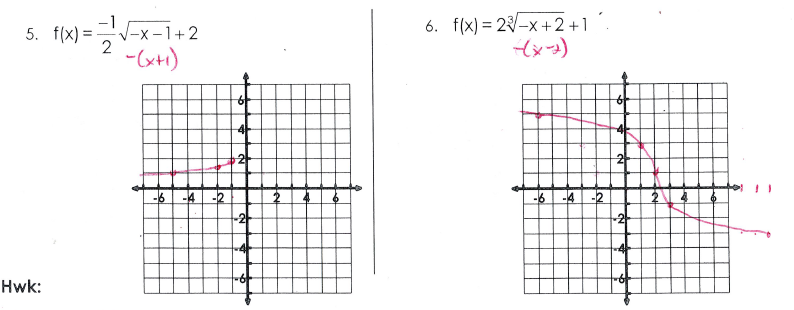 Homework Check
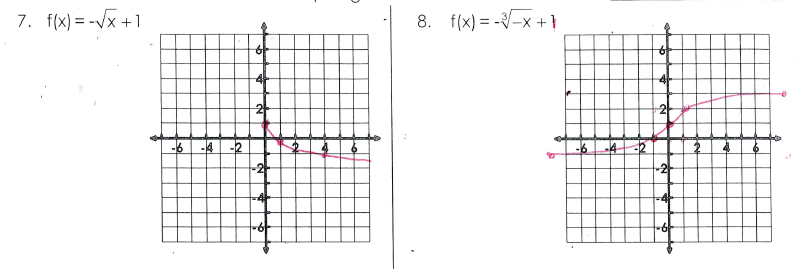 Homework Check
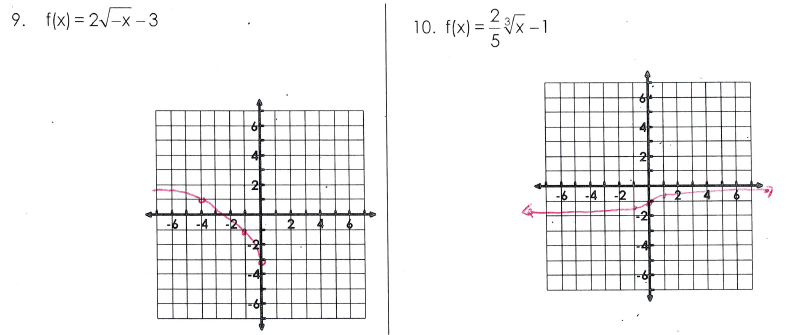 Homework Check
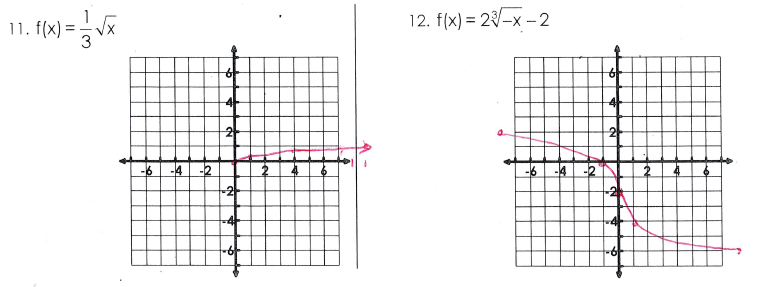 Homework Check
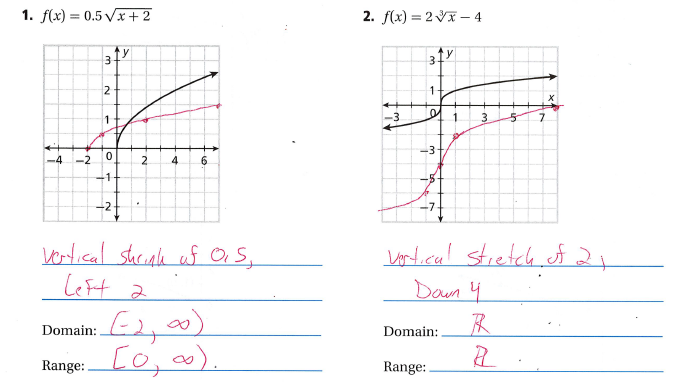 Homework Check
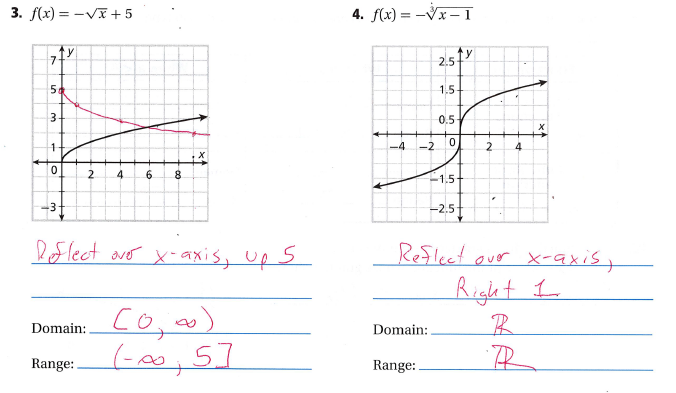 Homework Check
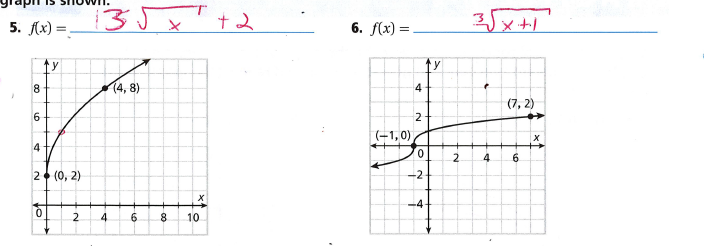 Homework Check
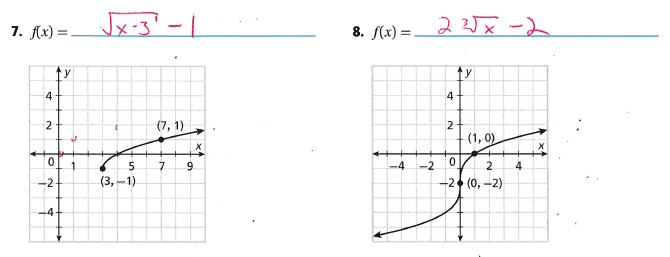 Homework Check
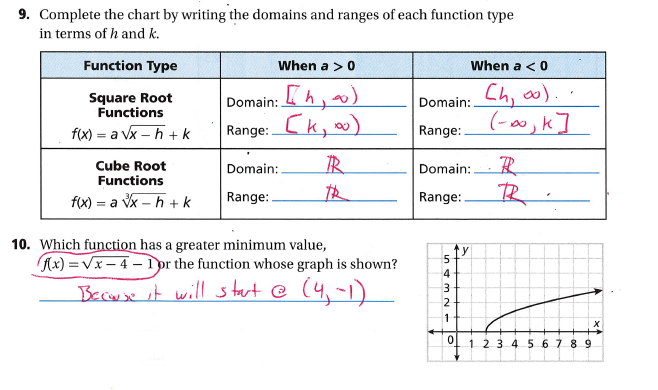 Characteristics of Radical Functions
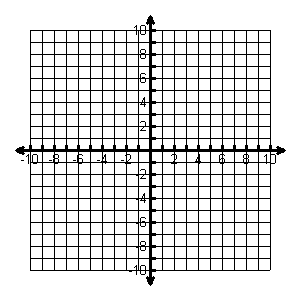